Ny Tillväxtkurva i Cosmic
Bakgrund
Den befintliga tillväxtkurvan är lite omodern och nytt gränssnitt har utvecklats av Cambio.
Planering
I höst kommer den befintliga tillväxtkurvan i Cosmic att ersättas med en ny som man når via menyval "Tillväxtkurva".
- Start 13 maj 2024
- Både den befintliga och den nya tillväxtkurvan finns till september
Support och förberedelser
- Sedvanlig kontaktväg – ärende till Supportcenter vårdsystem
- E-learning i Cosmic
Vi rekommenderar att se den e-learningfilm som ni når via Cosmic (Meny > Hjälp > E-learning Cosmic).
Filmen är placerad i mappen "Barnhälsovård" och heter "Tillväxtkurva". Under maj och juni kommer vi att delta på webbinarium för att visa den nya tillväxtkurvan.
Presentation av nya tillväxtkurvan (Growth XP)
Tillväxtkurvan idag
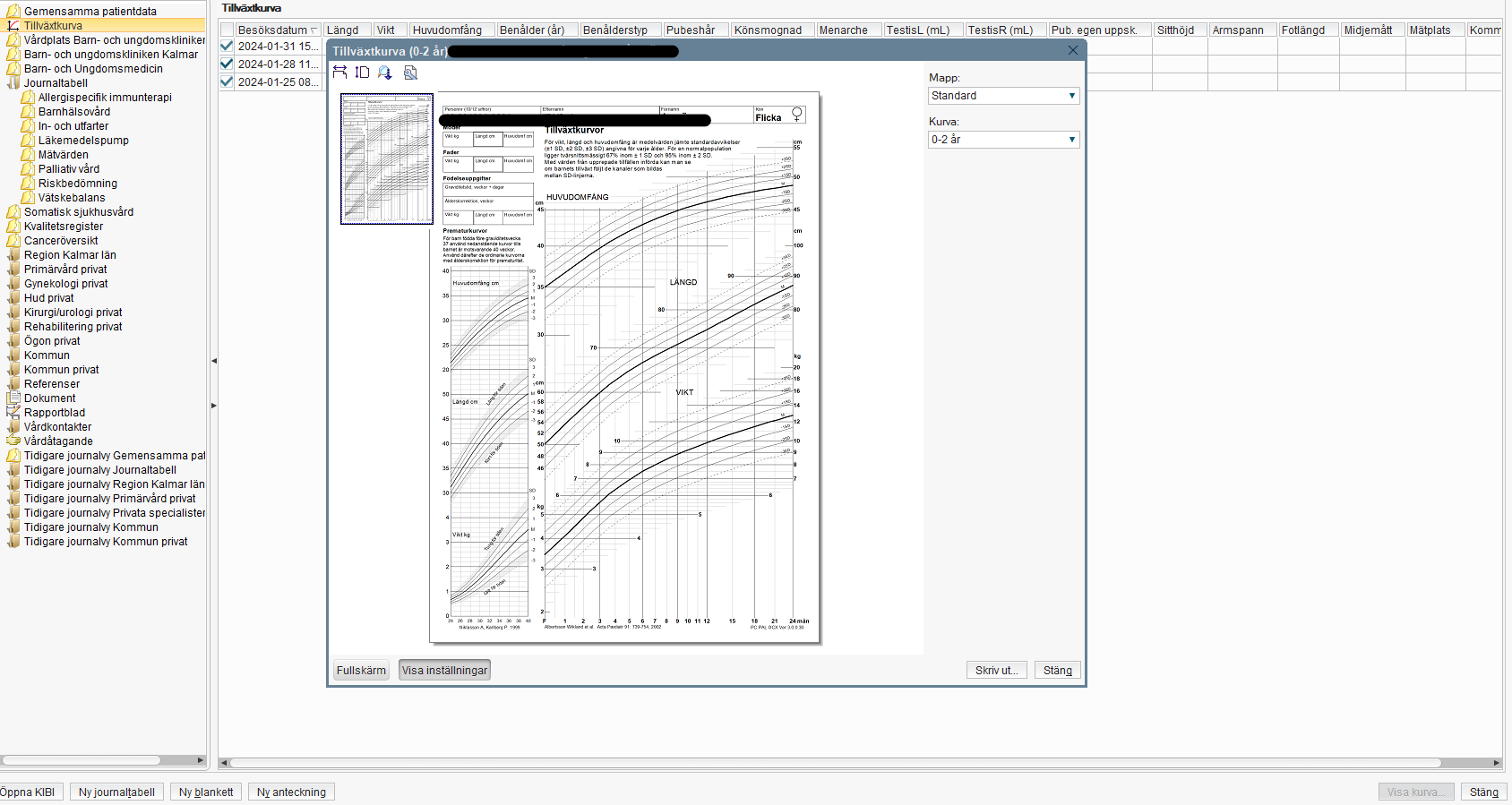 Egen journalmapp i fönstret Journal.
Nya tillväxtkurvan
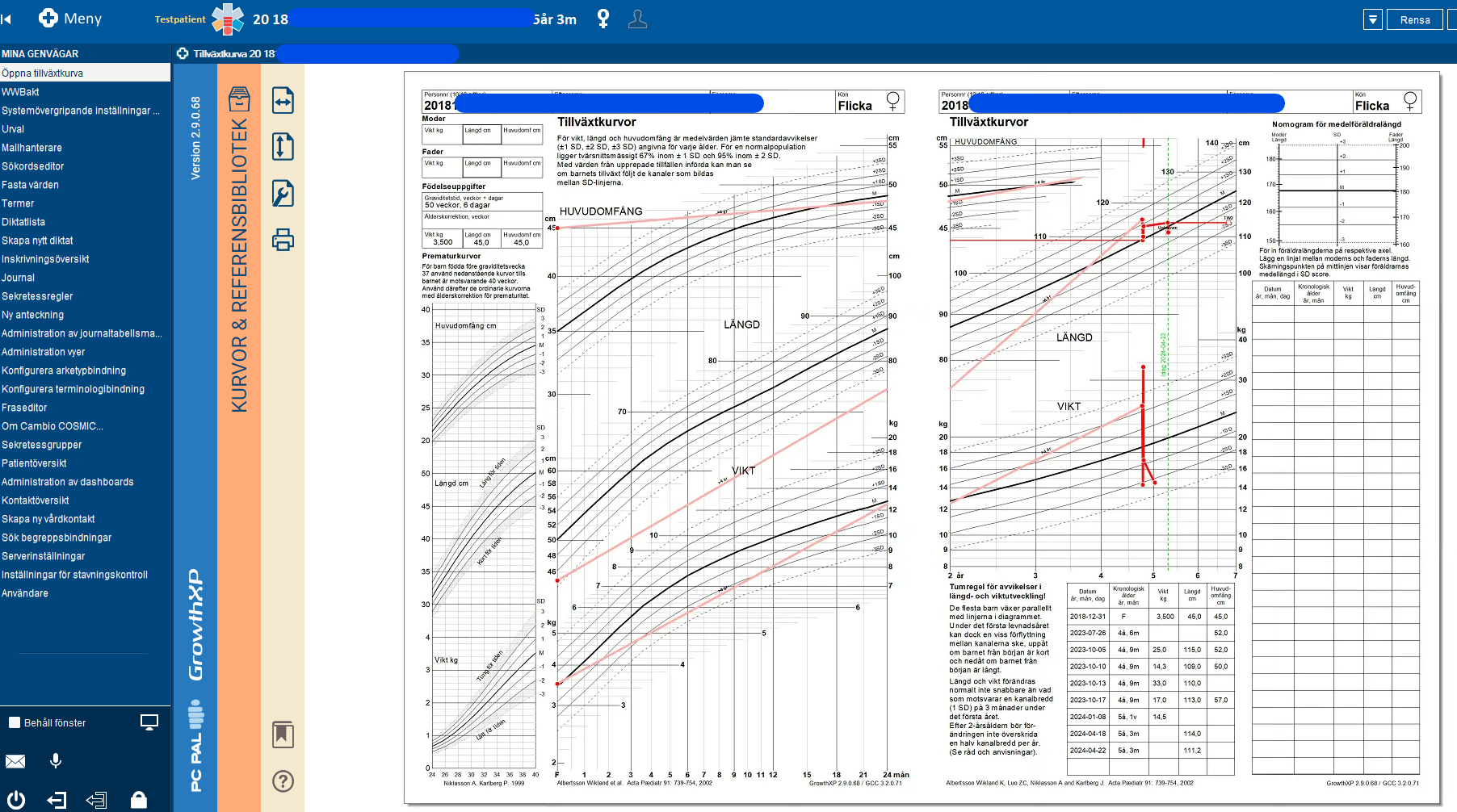 Nytt menyval: Öppna tillväxtkurva
Kortkommando Ctrl + Shift + X
Öppnas i eget fönster
Anpassad kurva öppnas automatiskt
Kan användas med Använd 2 skärmar
Registrering av värden sker på samma sätt som innan
Kurvor och referensbibliotek
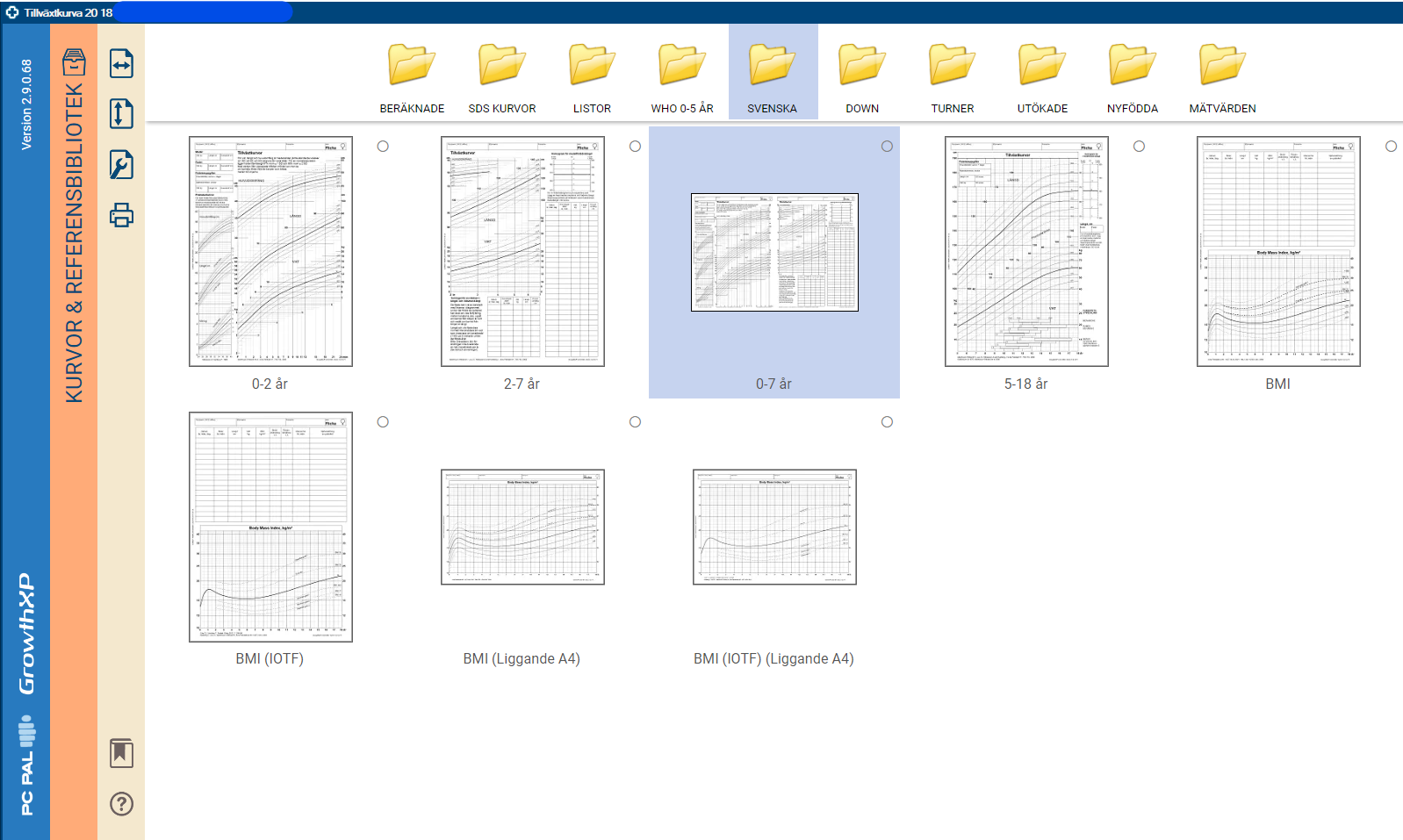 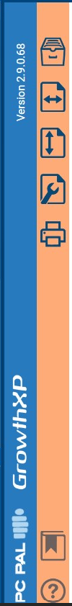 Via listen Kurvor och referensbibliotek kommer man åt ytterligare kurvor och listor.
På stor skärm:
På liten skärm:
Katalogpanel
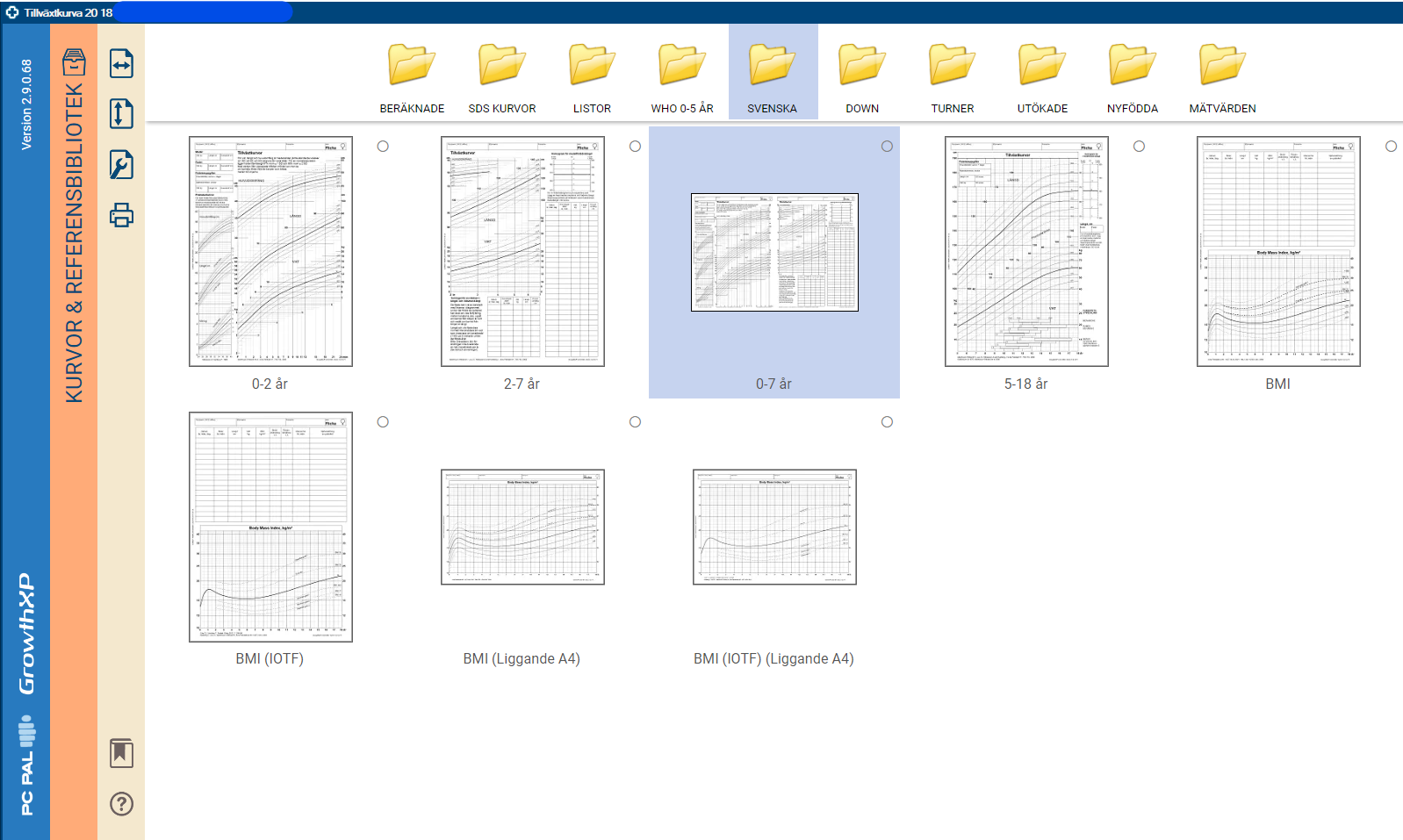 Kataloger visar förhandsvisning av olika kurvor och listor. Vald katalog placeras i mitten av panelen.
Vid klick på kurva eller lista öppnas denna och informationen visas.
Kurvor
I öppnad kurva finns möjlighet till tooltip som visar detaljerad information inkl. kommentarer.
Möjlighet att dölja/visa registrerade värden.
Möjlighet att markera och zooma in del av kurva.
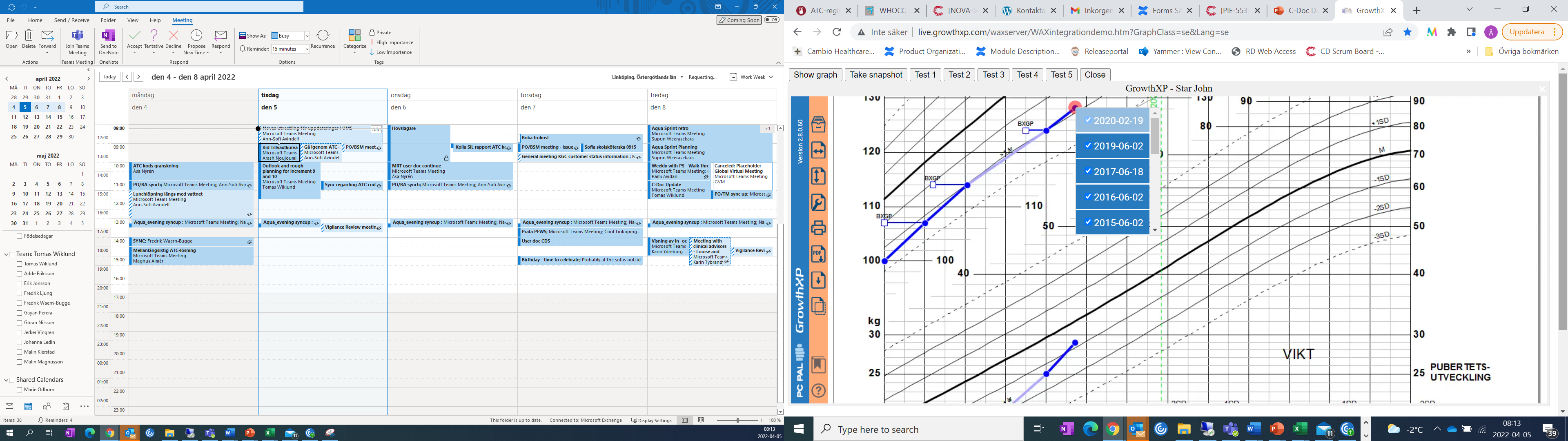 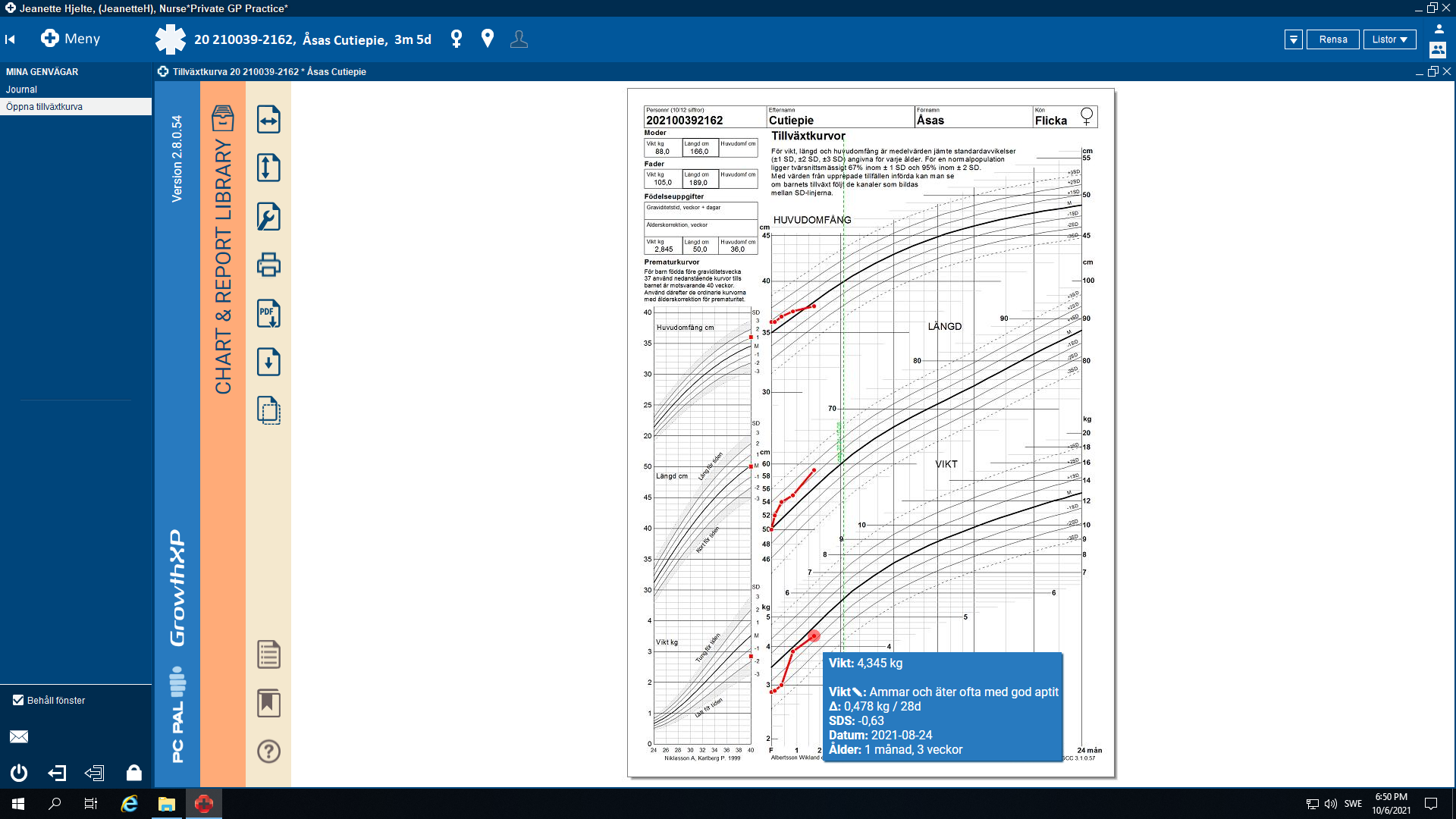 Listor
Exempel på lista: Delta
Verktygslist
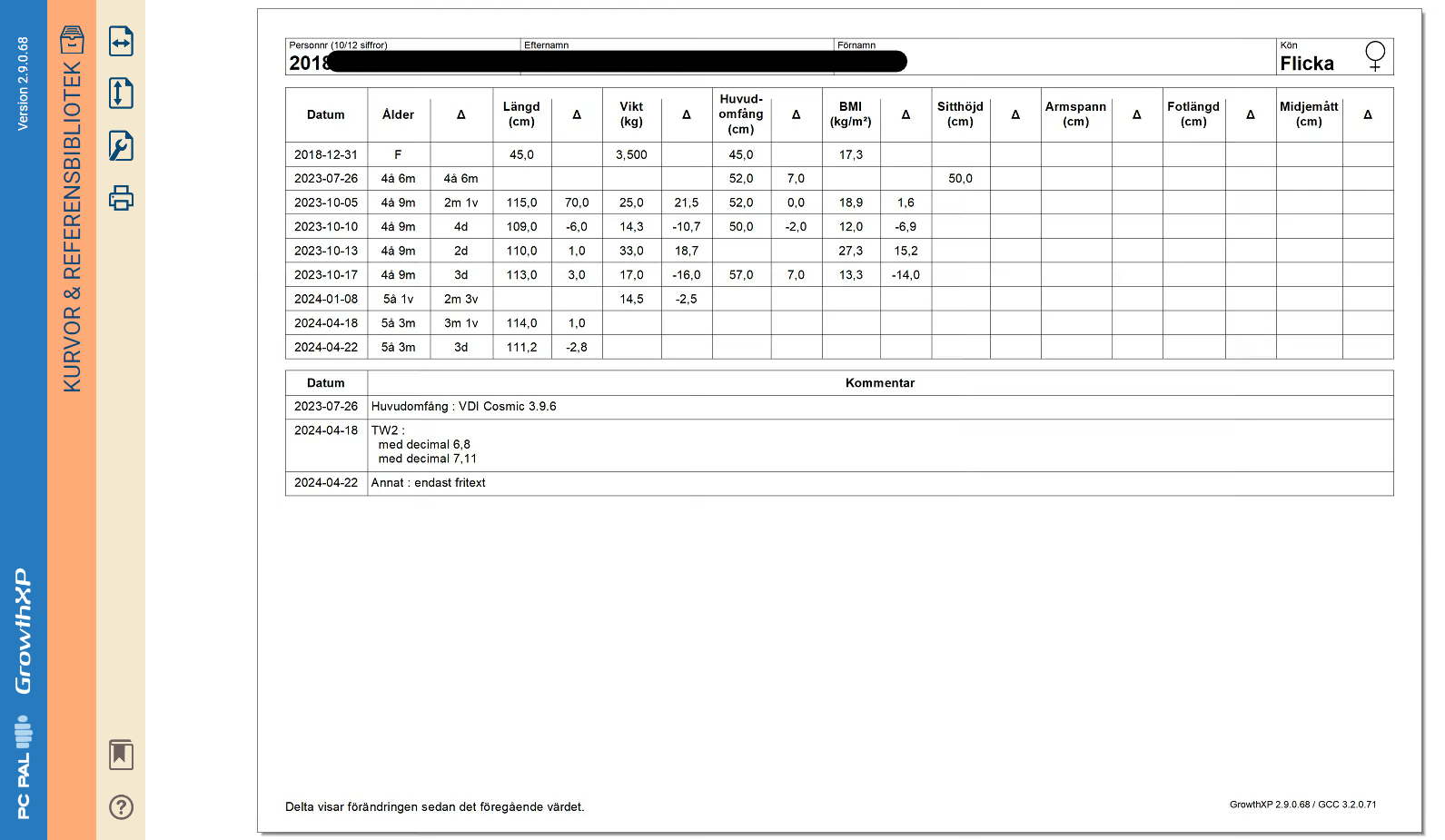 Ikonen	öppnar en hjälpmeny
Ikonen	öppnar utskriftsdialog 
Ikonen	öppnar referensbibliotek
Ikonen	öppnar inställningar för vad som kan visas i kurvor och listor
Ikonerna 		 zoomar
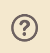 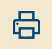 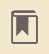 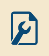 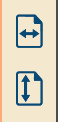 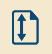 Begränsningar
Det finns kända buggar som kommer rättas vid kommande uppgraderingar av Cosmic:

- Engelska termer i kronologisk journal, t ex år = yr och vecka = wk
- Presenterar ej följande sökord:
	Bröstutveckling
	Genitaliautveckling
	Pubesbehåring
Diskussion pågår:

- Skelettåldersbestämning (G&P) presenteras som t ex 0700 (Cambio informerade)






Vid fel eller frågor skicka gärna in ett ärende till Supportcenter Vårdsystem.
Tillsammans för ett friskare tryggare och rikare liv